소재수치해석 HW5
신소재 20140561 이창호
y = a + bx
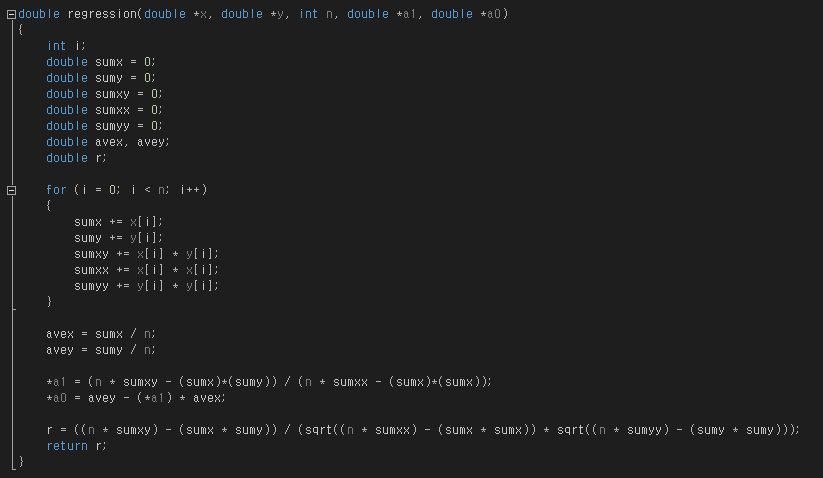 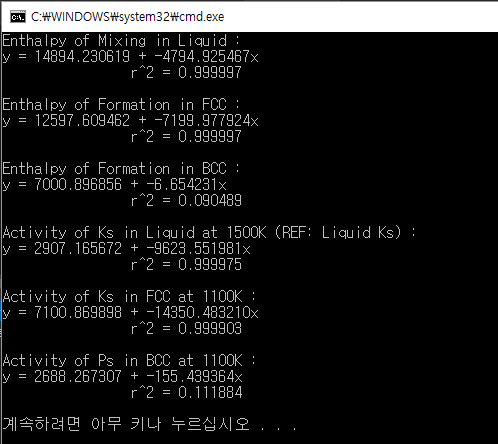 6995.6566
2599.8395
Data
Analysis